La noticia
La noticia, Jitka Žváčková, CJV MU
1
La noticia
1. ¿Qué es una noticia? 	2. ¿Para qué sirve? 	3. ¿Qué características tiene?
	4. ¿Qué partes tiene ?
	5. ¿Cómo difiere la noticia escrita de la 
             presentada oralmente en la televisión 	    o en la radio?
La noticia, Jitka Žváčková, CJV MU
2
Preguntas básicas
Toda noticia debe responder a estas preguntas: 
		
		¿Quién/es?  
		¿Qué?  
		¿Cuándo?  
		¿Dónde?  
		¿Cómo?
La noticia, Jitka Žváčková, CJV MU
3
Partes de la noticia
La noticia publicada en la prensa tiene tres partes:
		cuerpo, titular, entrada

¿Qué es qué? Relaciona las partes con las descripciones.

	1. Destaca lo más importante de la noticia.
	2. Resume la noticia y responde las preguntas básicas.
	3. Es el texto y narra los acontecimientos en orden de 	importancia -  primero lo más importante.
La noticia, Jitka Žváčková, CJV MU
4
Presentar una noticia
Las fases
(1) En primer lugar, llamar la atención del oyente en la primera frase: ser capaz de presentar en una frase eventos seleccionados del contenido y capturar a su audiencia; no parafrasear, no entrar en detalles, brevemente situar el tema y el contexto.
 
(2) En segundo lugar, desarrollar los porqués / cómo y presentar los resultados  y las consecuencias.
 
(3) Por último, estar preparado para responder a las posibles preguntas (sobre la base de datos que no se mencionan).
La noticia, Jitka Žváčková, CJV MU
5
Presentar una noticia en clase – el esquema
La noticia, Jitka Žváčková, CJV MU
6
Presentar una noticia
Condenado por hacerse un 'selfie' con Jean-Marie Le Pen mientras dormía en un avión
Tarea.
	1. Lee el texto siguiente. 
	2. Intenta completar la tabla anterior.
	3. Intenta resumir la noticia para ser presentada 	ante el público (entre 7 frases).

http://www.elmundo.es/internacional/2016/02/10/56bb72d4e2704e9a718b4640.html [11/02/2016]
La noticia, Jitka Žváčková, CJV MU
7
Prensa española
http://kiosko.net/es/
http://www.tnrelaciones.com/anexo/laprensa/
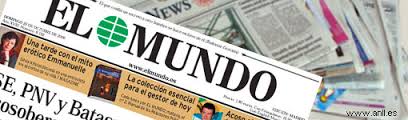 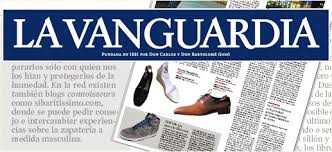 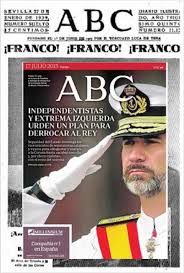 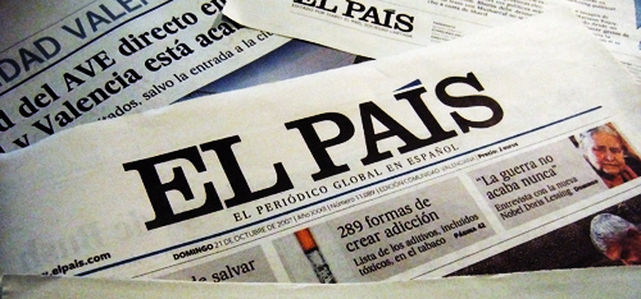 La noticia, Jitka Žváčková, CJV MU
8
fuentes
http://www.radio.cz/es/rubrica/economia/la-republica-checa-y-eslovaquia-las-que-mas-sufririan-con-el-fin-de-schengen [28/02/2016]

http://www.elmundo.es/internacional/2016/02/10/56bb72d4e2704e9a718b4640.html [28/02/2016]

https://www.google.cz/search?q=el+mundo&biw=1366&bih=633&source=lnms&tbm=isch&sa=X&sqi=2&ved=0ahUKEwjfl-KNh5vLAhXoCJoKHfajAXcQ_AUIBigB#tbm=isch&q=el+mundo+periodico [28/02/2016]


https://www.google.cz/search?q=abc+periodico+espa%C3%B1a&biw=1366&bih=633&source=lnms&tbm=isch&sa=X&ved=0ahUKEwjLs4L-hpvLAhVC3iwKHX0pAHcQ_AUIBigB#imgrc=emQ8Jr3NjiV0qM%3A [28/02/2016]


https://www.google.cz/search?q=el+pais&source=lnms&tbm=isch&sa=X&ved=0ahUKEwjbxYDohpvLAhVGDCwKHVfFBZIQ_AUIBygB&biw=1366&bih=633#imgrc=jH92JrUmB3dJCM%3A [28/02/2016]
La noticia, Jitka Žváčková, CJV MU
9